SÖZCÜK TÜRLERİ
Açık ve Kapalı Sınıflar
SÖZCÜK TÜRLERİ
Ad
Eylem
Sıfat
Zarf
Bağlaç
İlgeç
Tanımlık
Sayılar
Niteleyici
Ünlem
AD
Adlar şeyleri ve kişileri adlandırmak için kullanılır. Genel ve özel ad olarak ikiye ayrılır. Genel adlar kendi içinde sayılabilen, sayılamayan, soyut ve somut adlar olarak ulamlanır. İngilizce aşağıdaki ekler ad yapmak için kullanılır.
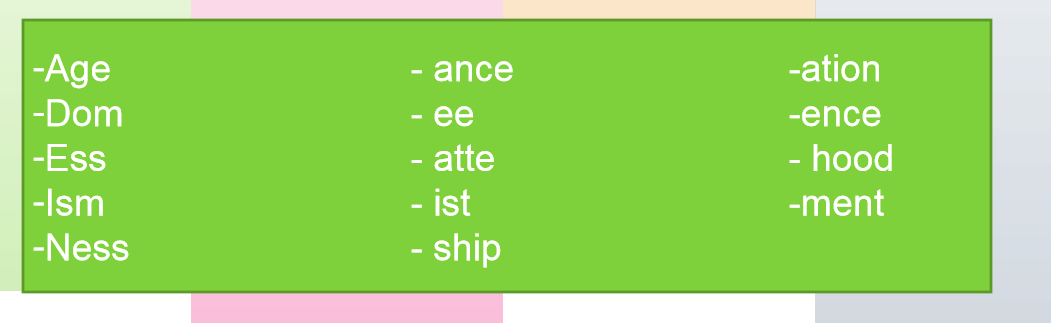 EYLEM
Bir oluş, hareket ve durumu göstermek için kullanılır.  Sözlüksel ve yardımcı eylemler olarak ikiye ayrılır. İngilizcede aşağıdaki ekler eylem yapmak için kullanılır.
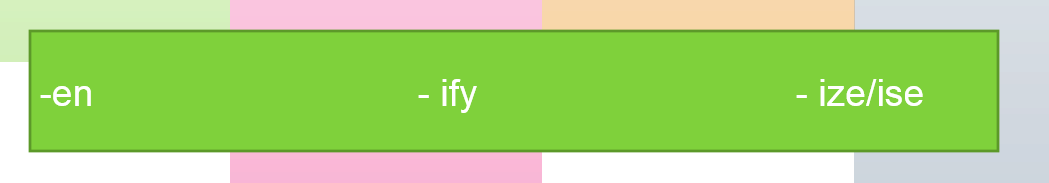 SIFAT
Adları nitelemek için kullanılır. İngilizcede aşağıdaki ekler sıfat yapmak için kullanılır.
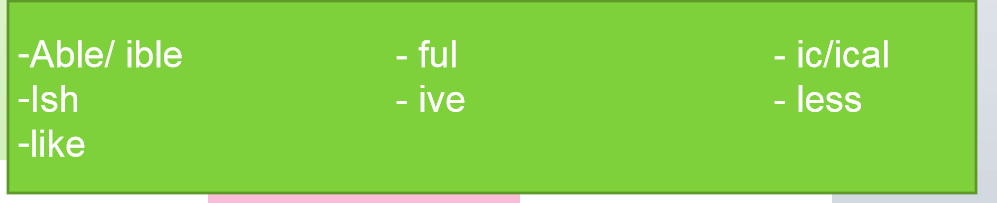 ZARF
Bir olayın ya da durumun nerede ve ne zaman gerçekleştiğini gösteren sözcük türüdür. İngilizcede aşağıdaki ekler zarf yapmak için kullanılır.
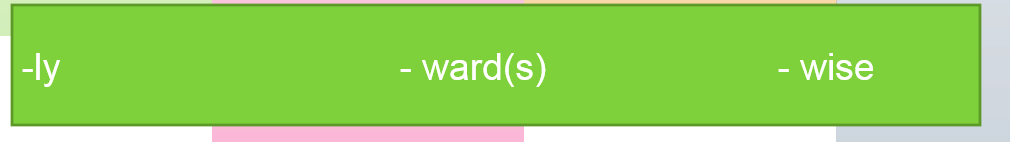 AÇIK VE KAPALI SINIFLAR
AÇIK SÖZCÜK SINIFLARI
ADILLAR, TANIMLIKLAR, SAYILAR
BAĞLAYICILAR
İlgeçler ve bağlayıcılar